Smokeless Chulha Part- I
Vigyan Ashram

(A center of Indian Institute Of Education)
At. Post Pabal Dist. Pune 412403

www.vigyanashram.com 
www.techshala.com
www.renindia.in
| Vigyan Ashram | INDUSA PTI |
1
Objective
Upon completion of this presentation you will be able to explain how Integral Fuel Container stove types works .
| Vigyan Ashram | INDUSA PTI |
2
Stove Basics
Cooking stoves powered by liquid petroleum fuels like kerosene usually require a mechanism that vaporizes the fuel and mixes it with oxygen for the fuel to burn efficiently. 
Once the fuel is vaporized, it is directed toward a dispersion plate or burner where it is ignited and forms a flame suitable for cooking. 
Stoves of this type require priming and preheating before they are ready to use.
Stove types
Basic stove  types (smokeless chulha) :

 Integral Fuel Container 
Kerosene wick stove 
 Pressure stove

External Fuel Container
LPG stove 
 Biogas Stove
| Vigyan Ashram | INDUSA PTI |
4
Stove Types
Integral Fuel Container - This type of stove has the fuel container connected directly to the stove. 
Examples: Kerosene wick stove and Pressure stove 

External Fuel Container - The fuel container is separate from this type of stove and connected by a fuel line. 
		Examples : LPG stove  and  Biogas Stove
| Vigyan Ashram | INDUSA PTI |
5
Stove fuel types
Liquid
Refined kerosene and alcohol

Gas
 Biogas, LPG  (Liquefied petroleum gas is a different chemical compound to natural gas even though they are both hydrocarbons. LPG consists of propane and/or butane )
6
Kerosene wick stove
| Vigyan Ashram | INDUSA PTI |
7
Kerosene wick stove
A kerosene wick stove works much like a  candle.
Multi-wick stoves can use thick cotton mop strands as wicks
Kerosene wick stove
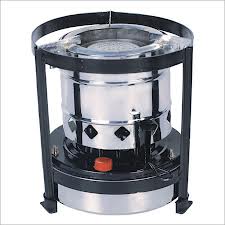 Wicks
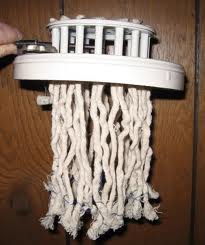 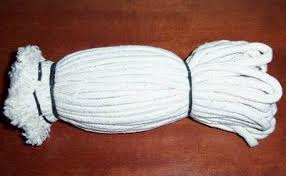 | Vigyan Ashram | INDUSA PTI |
8
How it works?
One end of a wick rests in a kerosene tank and fuel is drawn up through the wick by capillary action. 
A flame is applied to the other end of the saturated wick, igniting the fuel and drawing more fuel into the wick, thus maintaining the flame. 
Many kerosene cooking stoves have multiple wicks to provide a broader, hotter and more consistently heated cooking area.
Kerosene Wick Stove internals :
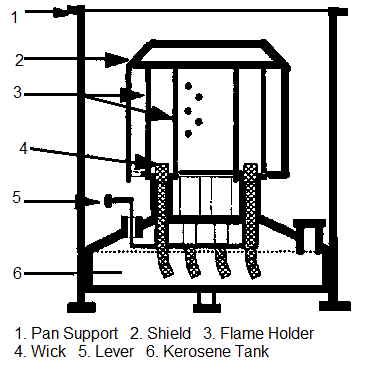 | Vigyan Ashram | INDUSA PTI |
9
Kerosene Pressure stove
| Vigyan Ashram | INDUSA PTI |
10
Kerosene Pressure stove
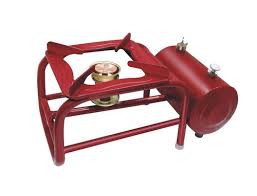 This  type of stove uses pressure and heat to vaporize the kerosene before ignition.
Main advantage of the pressure stove over  wick stove  is  it is more efficient and does not produce dirt.  Because it  does not use wick.
Kerosene Pressure stove
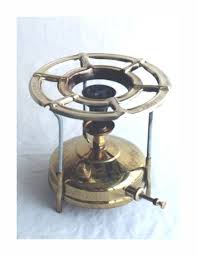 | Vigyan Ashram | INDUSA PTI |
11
Pressure stove parts
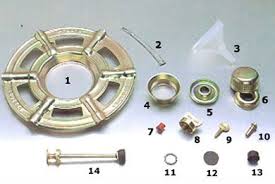 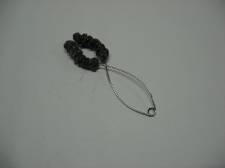 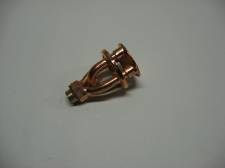 16
15
| Vigyan Ashram | INDUSA PTI |
12
How it works?
1. A typical kerosene pressure stove is fed fuel from a tank under pressure; fuel pressure is created by gravity, a hand pump 
2. Burner assembly is pre-heated in a circular "spirit cup" just below the burner.
3. Fuel for heating  is either introduced from the tank's fuel line or poured directly by the user
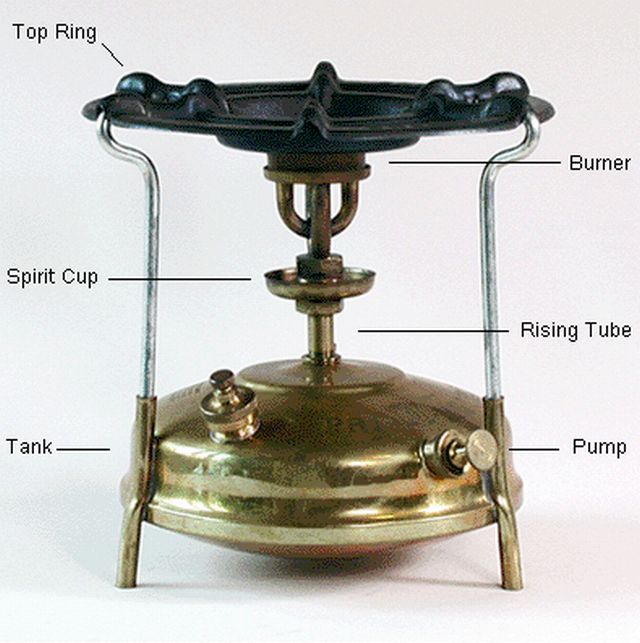 | Vigyan Ashram | INDUSA PTI |
13
How it works ?
4. As the initial flame burns, it heats the fuel in the fuel line to its boiling point, and the fuel begins to vaporize
5. When a valve on the fuel line is opened, the vaporized fuel is forced through a jet toward the dispersion plate, mixed with oxygen drawn in through vent tubes and ignited by the initial flame to create the cooking flame
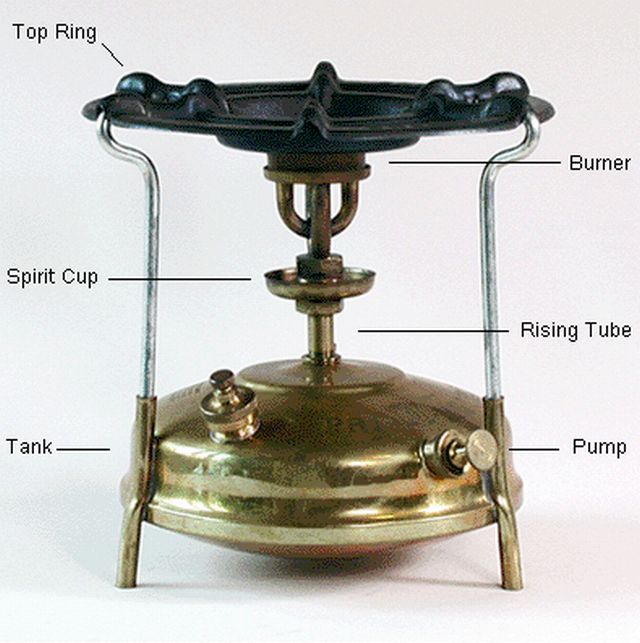 Thanks